The RCDAC Data Acquisition System
Martin L. Purschke
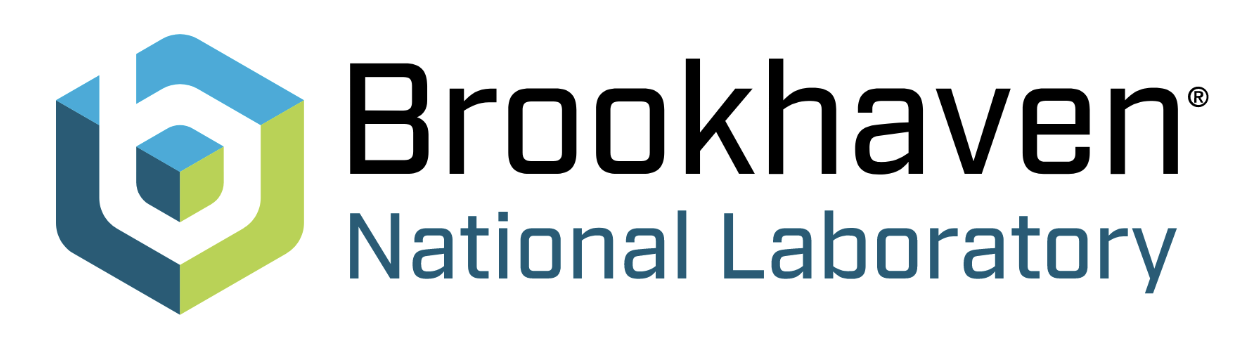 DAQ manager of sPHENIX
Previous DAQ/Electronics WG co-convener for what is now ePIC
I have been a DAQ (and notably, a calorimeter) guy since my early days at CERN
What I’ll be talking about today
RCDAQ is DAQ system that has been around since about 2012
It started out as your swiss army knife-type DAQ system to quickly read out whatever you need for your R&D project
It was used in pretty much all R&D campaigns for sPHENIX, but already much earlier in several EIC-themed test beams and other measurements, typically at the Fermilab Test Beam Facility
To the best of my knowledge (some I know, some I learn about when I get questions), it is in use in about 25-30 places around the world
I have step-by-step manuals with examples that seem to work for groups that set up completely autonomously. Just the other day I got a question from an outside group that I didn’t know about. They had been using RDAQ for years and finally had a question.
RCDAQ was chosen to be the main DAQ system of sPHENIX, with several higher-level additions (“Run Control”) that are irrelevant here
I will mostly focus on the sPHENIX/soon-ePIC HCal today
Go to https://www.phenix.bnl.gov/~purschke/rcdaq for the manuals and sample data files etc
2
One of the early EIC test beam campaigns with RCDAQ - The Minidrift GEM tracking detector (2014)
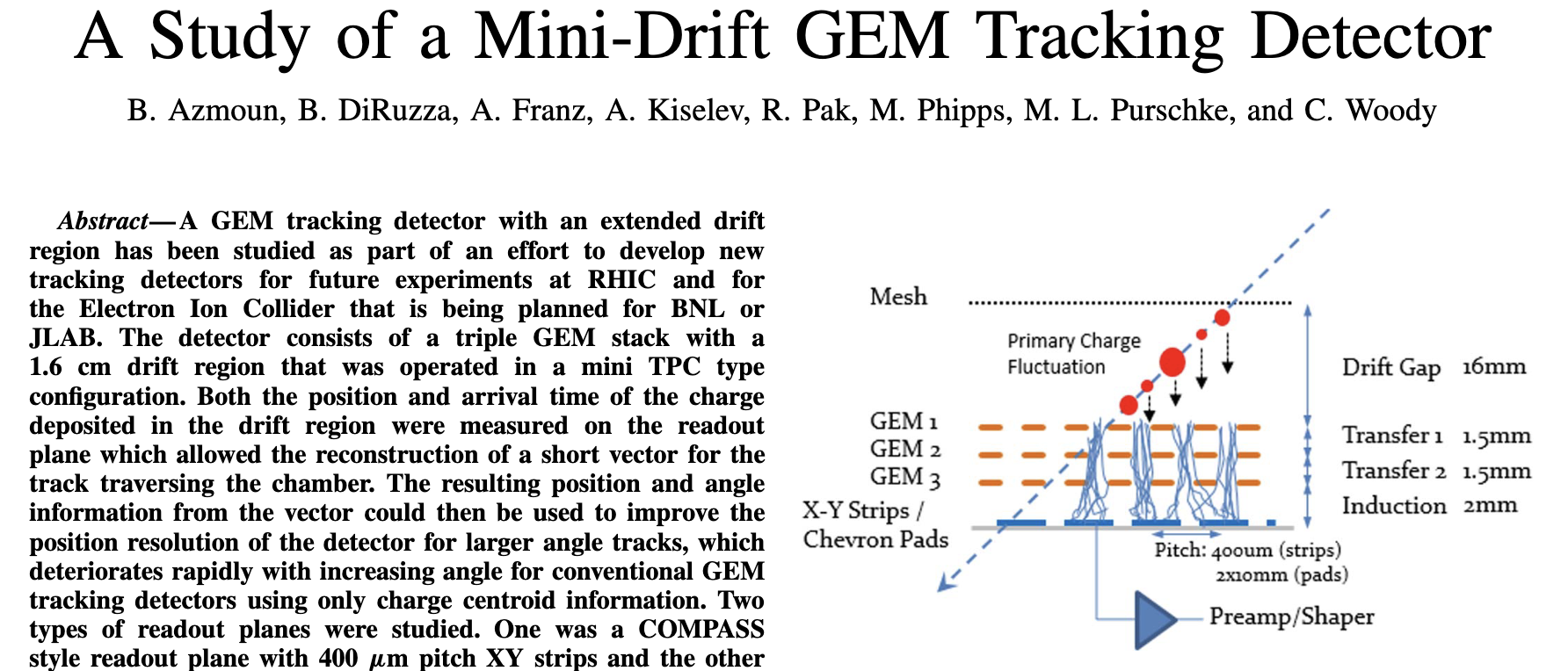 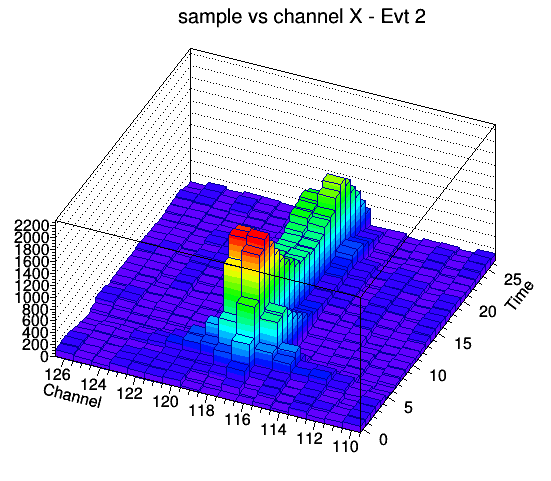 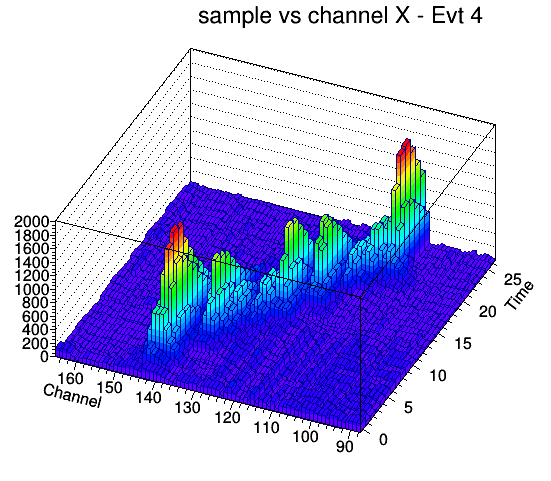 IEEE Transactions on Nuclear Science, vol. 63, no. 3, pp. 1768-1776, June 2016
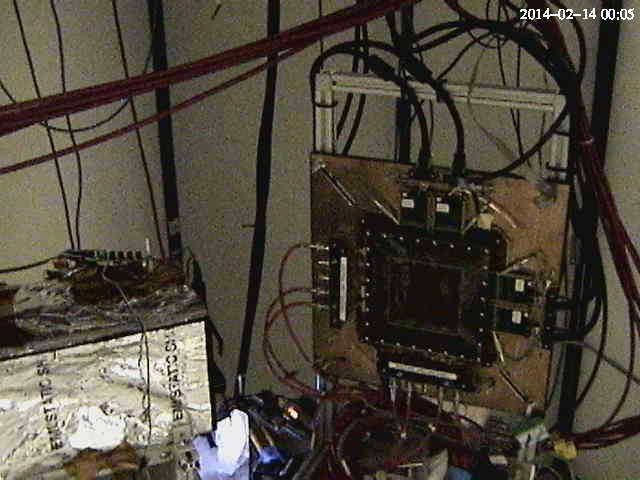 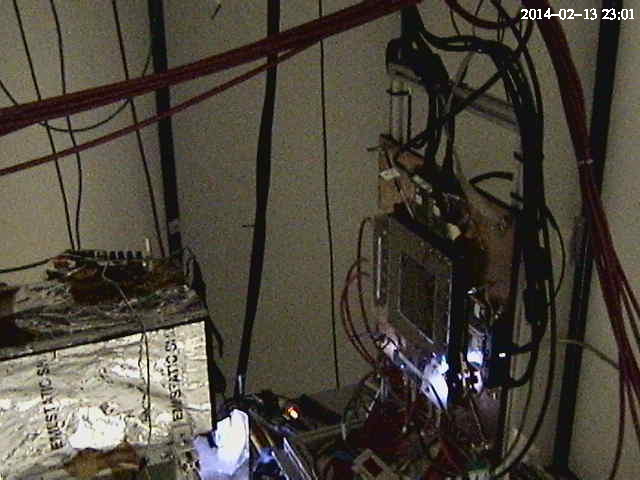 11 years ago!
3
Another one from the EIC calo orbit – Oleg, Craig, myself
”Can we get more calorimeter position information by adding a dual readout and measure time?”
Moving the calorimeter in the beam for “more left” or “more right” incidence
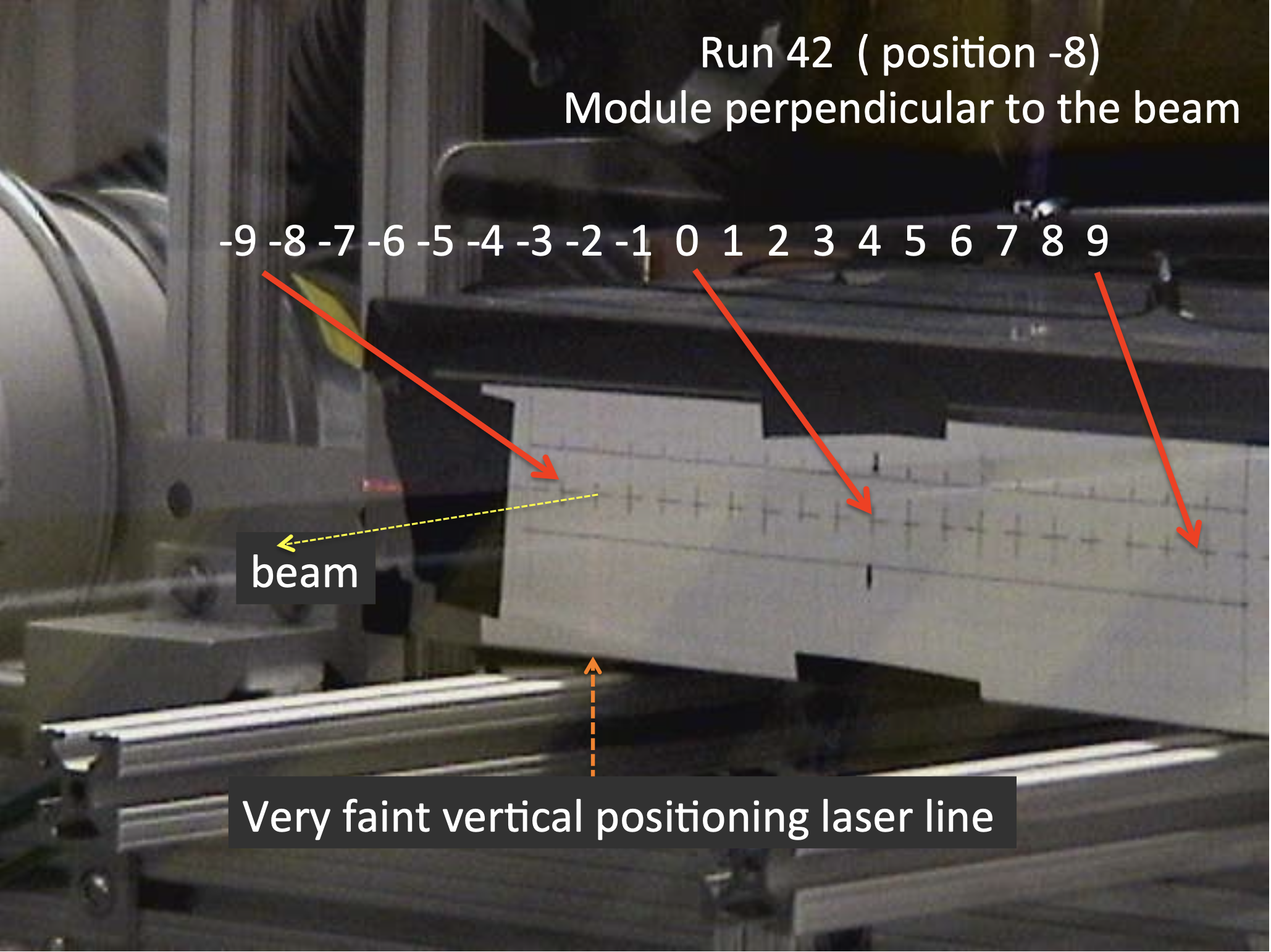 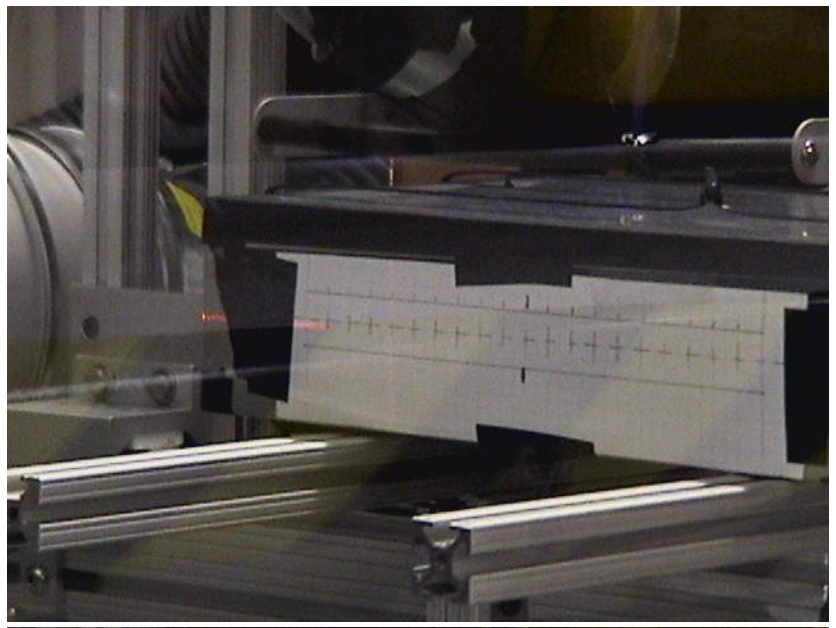 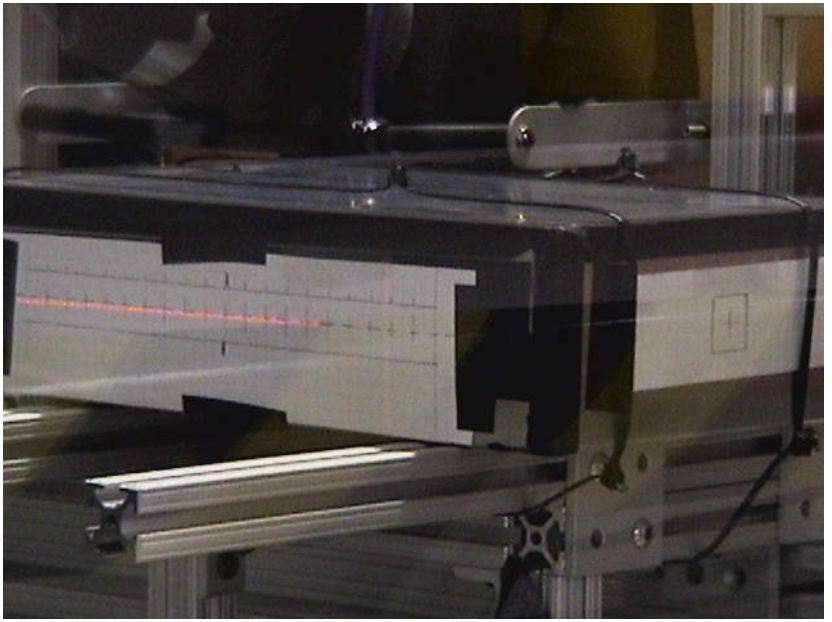 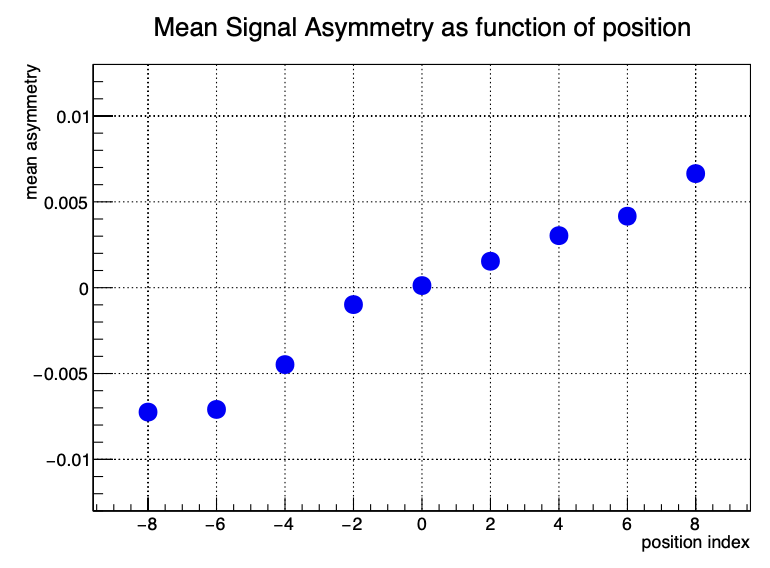 In the end we found that it’s too small an effect to pursue, but it was worth checking!
4
What does one need?
Pretty much any Linux machine and distro will do. (I do lots of development on a Linux VM on my M2 Mac here)
I’m striving to be distro-agnostic: 
RedHat and derivatives (RHEL, Fedora, CentOS, Alma… all good)
Debian and similar (Ubuntu, Mint, …)
Arch Linux
And yes, it does run on a Raspberry Pi – sometimes you want to take a few weeks worth of cosmics with some detector module without tying up a more expensive PC
The main platforms currently at work in sPHENIX are 96-core AMD EPYC PCs.
For practicing/going through the manuals, you can run everything without any actual readout hardware – RCDAQ provides “pretend-devices” that behave like an ADC
5
Data Formats in general…
One of the trickiest parts when developing a new application is defining a data format
It can take up easily half of the overall effort – think of Microsoft dreaming up the format to store this very PowerPoint presentation you are seeing in a file. We used to have ppt, now we have pptx – mostly due to limitations in the original format design
A good data format takes design skills, experience, but also the test of time
The tested format usually comes with an already existing toolset to deal with data in the format, and examples – nothing is better than a working example
Case in point: We could easily accommodate the sPHENIX Streaming Readout data in this format, event though no one had ever heard the term when I designed this
I have no time today to talk about the analysis end / online monitoring, etc of this, maybe another time
6
Modularity and Extensibility
No one can foresee and predict requirements of a data format 20 years into the future.
Must be able to grow, and be extensible
The way I like to look at this:
FedEx (and UPS) cannot possibly know how to ship every possible item under the sun
But they know how to ship a limited set of box formats and types, and assorted weight parameters and limits
Whatever fits into those boxes can be shipped
During transport, they only look at the label on the box, not at what’s inside 
We will see a surprisingly large number of similarities with that approach in a minute
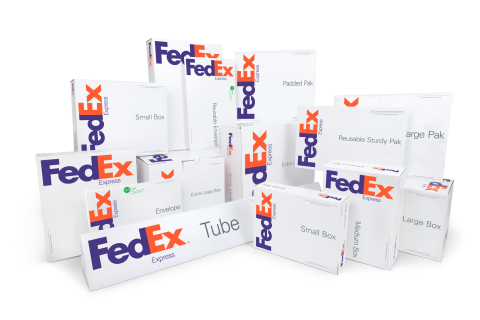 “packets”
7
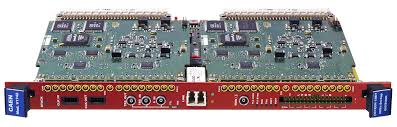 Example: CAEN’s V1742 format
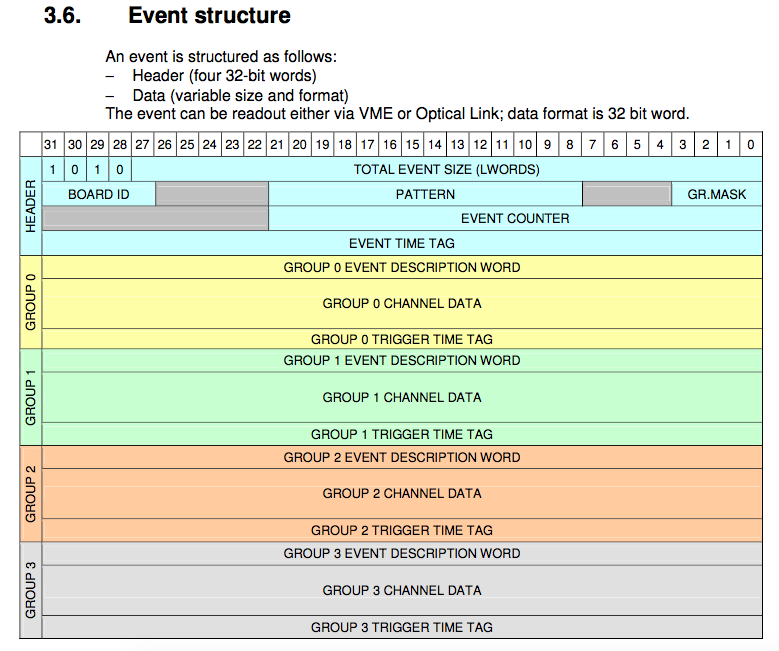 We just take that blob of memory, “put it in a box”, done.
The analysis software takes care of the unpacking and interpretation later
Just grab it. Don’t waste time here.
This is really all I’m looking at for the readout
8
RCDAQ - The High Points
Each interaction with RCDAQ is a shell command. There is no “starting an application and issuing internal commands” (think of your interaction with, say, root) 
RCDAQ out of the box doesn’t know about any particular hardware. All knowledge how to read out something, say, a FELIX card, comes by way of a plugin that teaches RCDAQ how to do that.
That makes RCDAQ highly portable and also distributable – some sPHENIX FEMs use commercial drivers for the readout; I cannot re-distribute CAEN software, etc etc 
RCDAQ has no proprietary configuration files. (huh? In a minute). 
Support for different event types 
Built-in support for standard online monitoring
Built-in support for  electronic logbooks (Stefan Ritt’s Elog)
Network-transparent control interfaces
9
Everything is a shell command…
One of the most important features. Any command is no different from “ls –l“ or “cat”
Everything is inherently scriptable
You have the full use of the shell’s capabilities for if-then constructs, error handling, loops, automation, cron scheduling, and a myriad of other ways to interact with the system
In that sense, there are no proprietary configuration files – only configuration scripts. 
This is quite different from “my DAQ supports scripts”!
I do not want to be trapped within the limited command set of any application!
With shell commands, the DAQ is fully integrated into your existing work environment
(And yes there are GUIs – they usually just trigger the appropriate command)
10
On Autopilot - Scripts at work
Very often – especially in your R&D days – you want to step through a range of values of a configuration parameter and see what your detector prototype has to say
Bias voltage scans (we characterized gazillions of SiPMs)
Position scans
Temperature scans
And on and on
Such a measurement is best done in a script that reads predetermined positions / voltage settings / what have you and performs the measurement 
I picked an example: What is the response uniformity of a calorimeter module when a shower develops in different places? (We were very worried about this)
We were simulating different shower positions by “writing light with a light fiber” on the module front face
11
Measurements on autopilot through scripting
Simulate shower incidence positions by moving a light fiber in x and y
take a run for each position w/ 4000 events = 4000 LED pulses
50 x 25 = 1250 positions  (later we had 70x70, you really want to automate that)
Let it run overnight, come back in the morning, look at the data
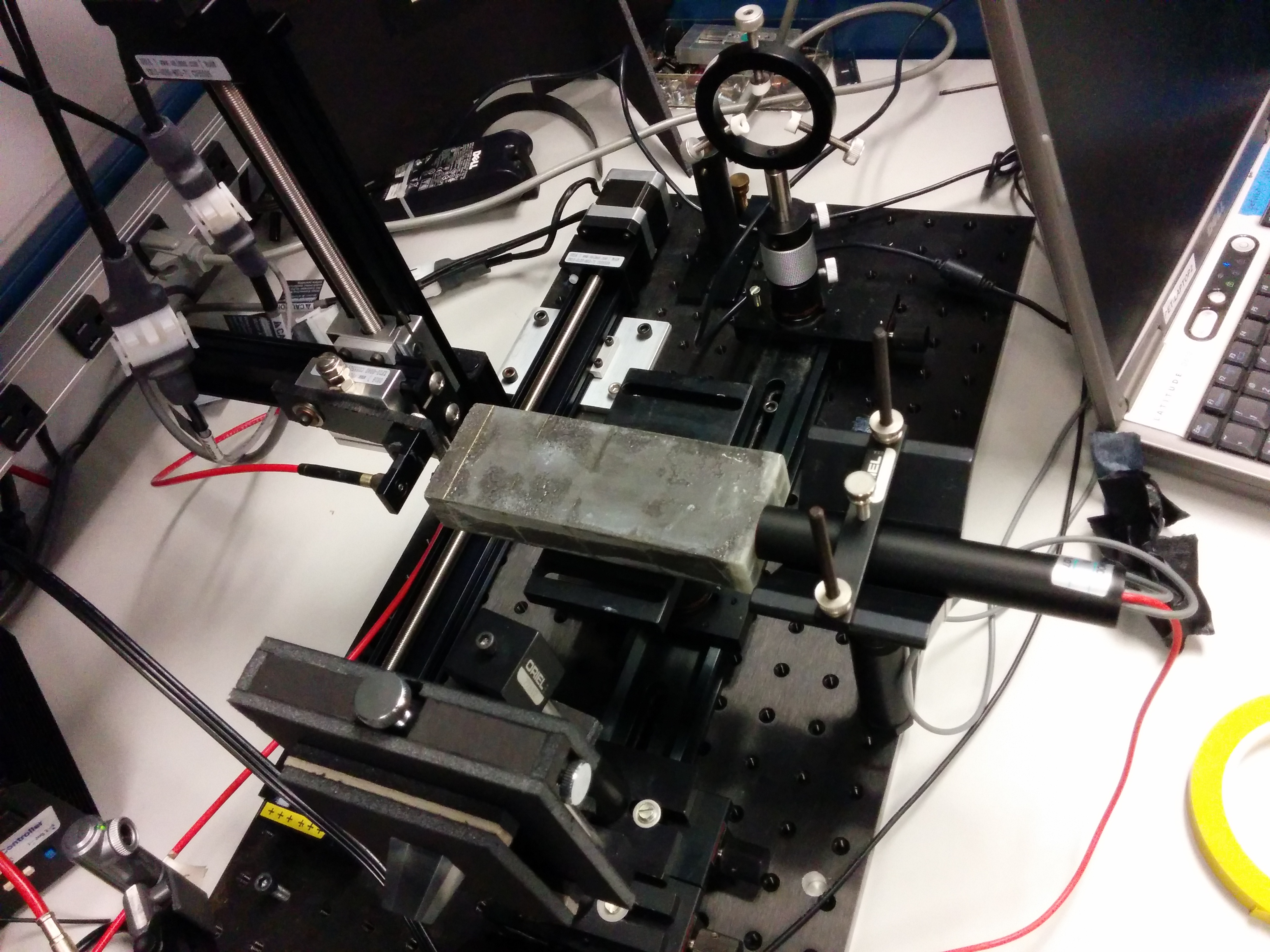 This early picture shows a photomultiplier. We switched  to actual sPHENIX blocks and SiPMs soon after
X-Y step motor
CalorimeterModule
Light Fiber
PMT
(later SiPM)
12
The Script
#! /bin/sh
STARTPOSX=0
STARTPOSY=9900
INCREMENTX=200
INCREMENTY=-200

CURRENTPOSY=$STARTPOSY


for posy in $(seq 25) ; do

    quickmove.sh $CURRENTPOSY 2
    sleep 5
    CURRENTPOSY=$( expr $CURRENTPOSY + $INCREMENTY)
    CURRENTPOSX=$STARTPOSX

    for posx in $(seq 50) ; do

   	echo "moving to $CURRENTPOSX"
   	quickmove.sh $CURRENTPOSX 1
   	sleep 5

   	
   	

	   CURRENTPOSX=$( expr $CURRENTPOSX + $INCREMENTX)
    done
done
The DAQ operation becomes an integral part of your shell environment
25 positions in y

       move the Y motor

	50 positions in x

		move the x motor

		

	next x
next y
Automatic end after 4000 events



      

	

		

		start the DAQ
rcdaq_client daq_set_maxevents 4000













   	
     rcdaq_client daq_begin
   	wait_for_run_end.sh
13
There’s more…
We also added more things to this RCDAQ setup to make the next-day analysis super-easy.
I first need to explain a few things, we get back to this later.
14
RCDAQ Client
Command line
RCDAQ Client
Command line
The RCDAQ client-server concept
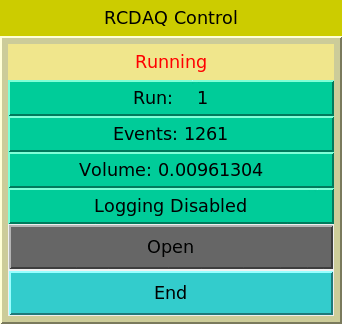 RCDAQ Client
scripts
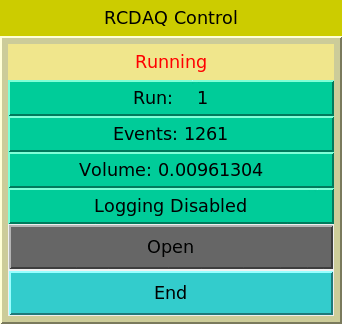 RPC Protocol
RCDAQ server
This allows an arbitrary number of processes to interact with RCDAQ concurrently
PCIe                     Network                 USB
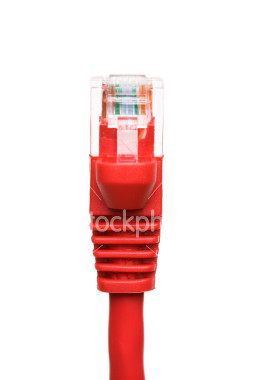 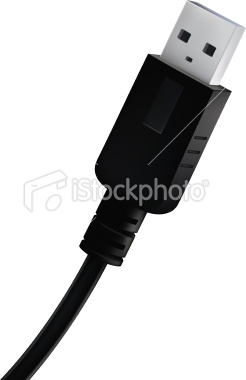 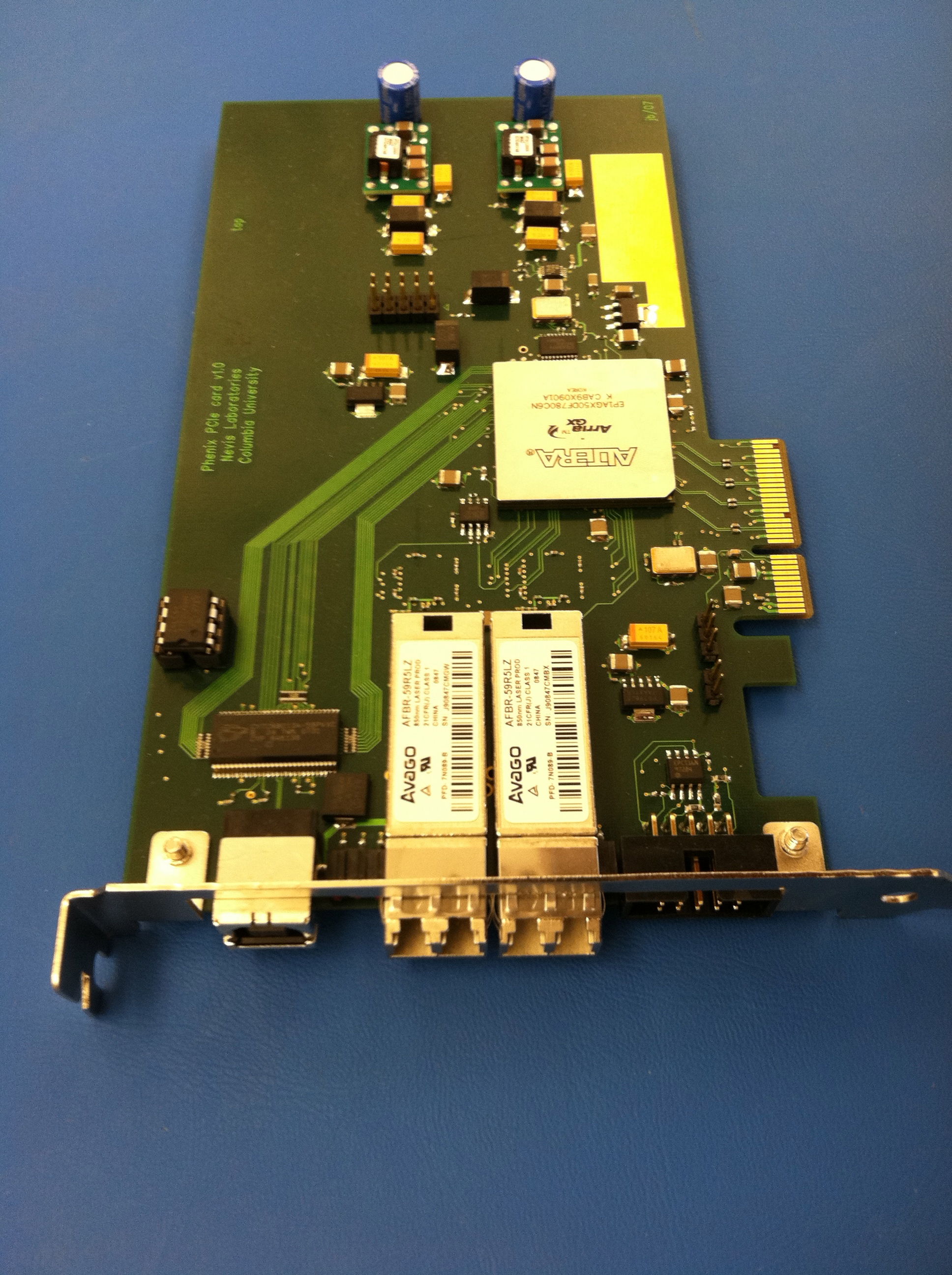 Hardware
Hardware
Hardware
These are the 3 fundamental ways for data to get into a PC –
PCIExpress
Network
USB
15
Some workhorse devices implemented in RCDAQ
RCDAQ
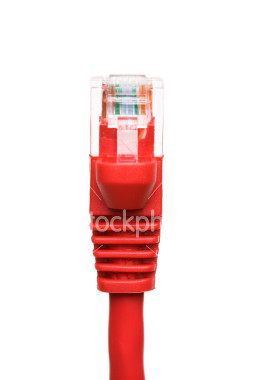 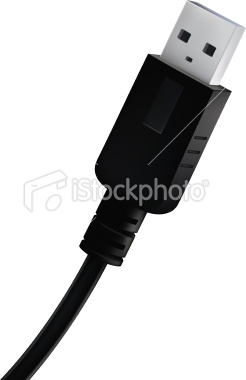 PCIe
PCIe
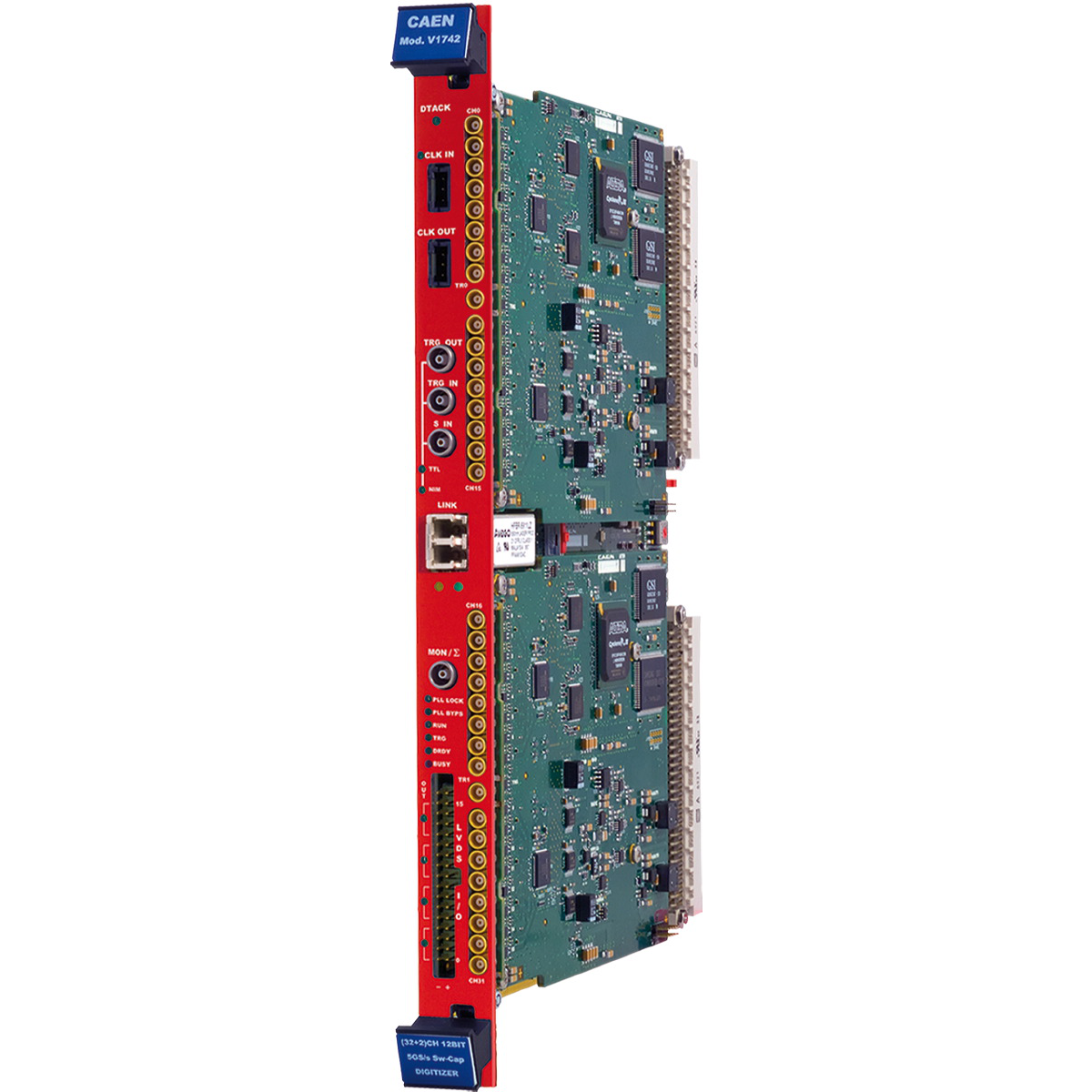 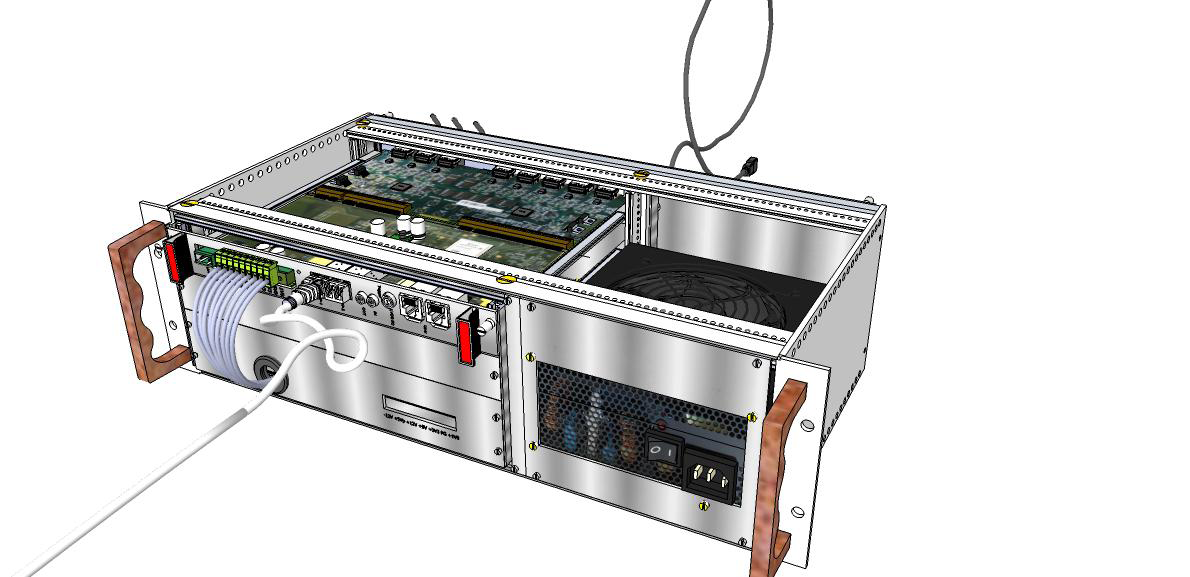 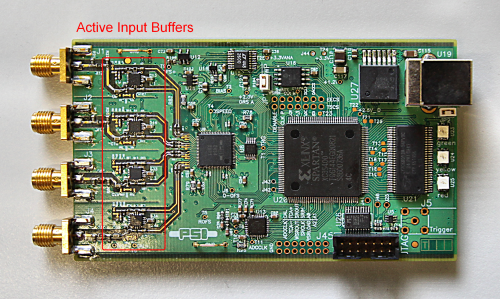 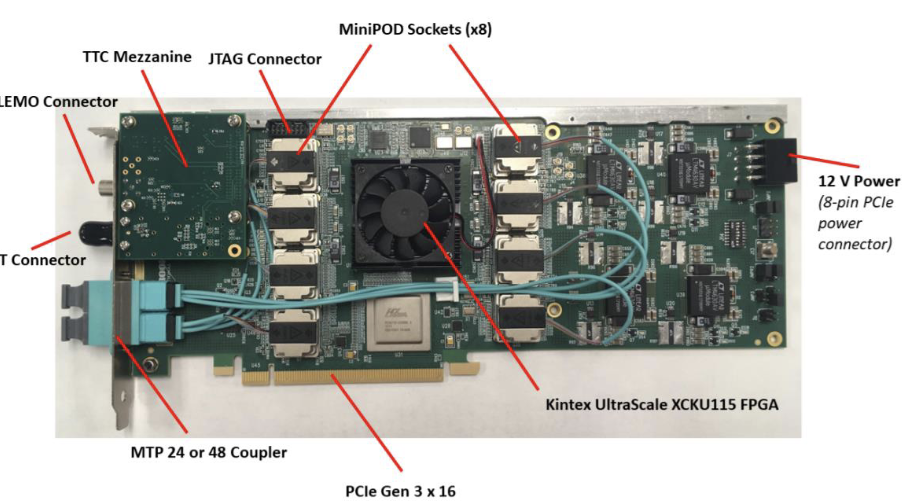 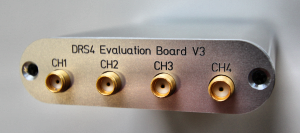 The CERN RD51 SRS System
DRS4 Eval board
“USB Oscilloscope”
The CAEN V1742 waveform digitizer
FELIX Card
There are many more not shown (all told, there are plugins for about 60)
Many devices that you can often find in your institute already, or in the CAEN catalog
16
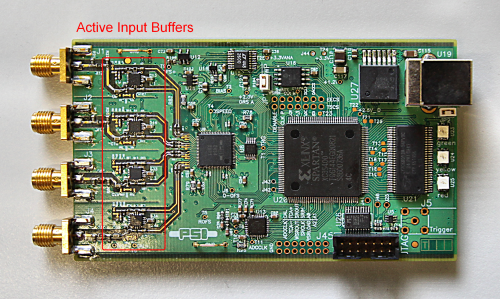 Setting up and reading out a DRS4 Eval board
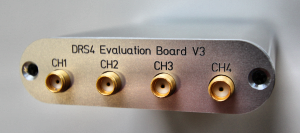 $ rcdaq_client load librcdaqplugin_drs.so
$ rcdaq_client create_device device_drs -- 1 1001 0x21 -150 negative 120 3
$ daq_open
$ daq_begin
  # wait a while…
$ daq_end
BTW, this double-dash is shell standard for “stop processing command line options”
Else the later “-150” would be interpreted as -1 -5 -0 options like “ls –ltr”.
Try to delete a file named “-I”…
You see, each interaction is a separate shell command!
17
Meta Data Capturing
In the “real” experiment that’s running for a few years (think sPHENIX, ATLAS, what have you) you are embedded in an environment that supports all sorts of record keeping
At a test beam or you in your lab needs a different kind of “record keeping support” 
What was the temperature? Was the light on? What was the HV? What was the position of that X-Y positioning table? 
We capture this information in the raw data file itself and the data cannot get lost
I often add a webcam picture to the data so we have a visual confirmation that the detector is in the right place, or something
A picture captures everything…
Let me show you how we always capture the RCDAQ setup itself
18
acceleration
SPS or FTBF
extraction
Spill-On event
Read and clear scalers
Flush buffers
Data Events
Read your detector channels, ADCs, TDCs...
Spill-Off event
Read and clear scalers
(allows spill intensity-based corrections)
Reading different things with different Event Types
You would think of the DAQ as “reading your detector”
Very often, it is necessary to read different things at different times. 
Let’s go to the CERN-SPS (or the Fermilab Test Beam) for an example:
Let’s recap here:
The red lines are events that you would expect (read your detector)
The blue and yellow lines are events that read something else
“spill”
End-run event
Begin-run event
19
In addition to your data, you need information about the spill itself – each one is different
You need to make intensity-dependent corrections on a spill-by-spill basis
So you put some signals on scalers and get an idea about the intensity, dead times, microstructures, etc
19
Why are begin- and endrun events so important?
In each run, they are generated exactly once
This is the place where you can keep information that is needed/valid for the entire run
Like the position information of the x/y motors that you saw before - they would get stored in the begin run. 
Ditto for configuration information – we always make it so that we store it in the begin-run.

RCDAQ guarantees that the begin-run is the first, and the end-run is the last event in that run
If nothing else, if you treat your data as a stream (think online monitoring – doesn’t stop, sees many runs), these serve as convenient markers that a new run has begun, or a run has ended.
On receipt of the begin-run event, you typically clear all your monitoring histograms
On receipt of the end-run event, you save your histograms to a file

This is actually how all this online monitoring history is generated!
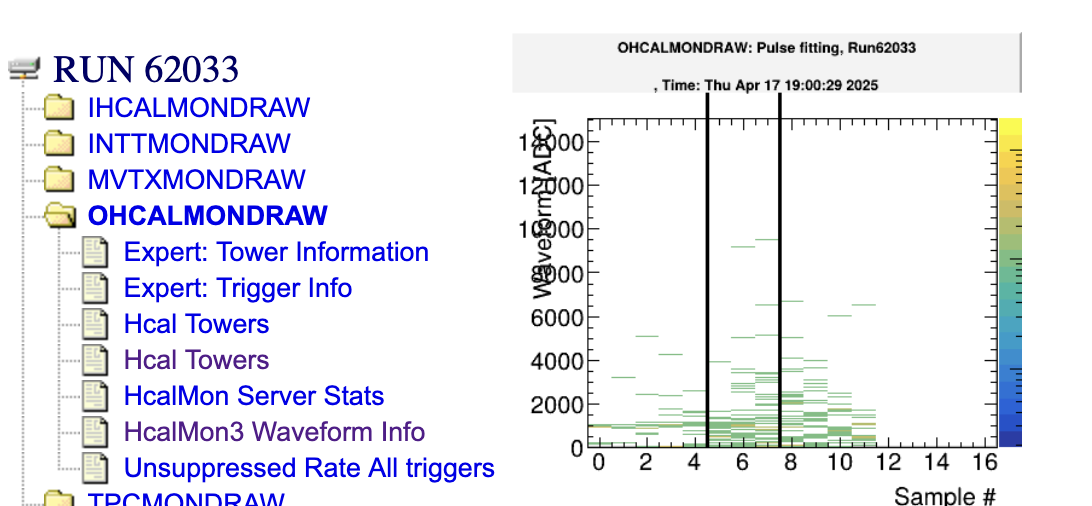 20
Let’s get to it - remember this?
This was our typed-in example from before
$ rcdaq_client load librcdaqplugin_drs.so
$ rcdaq_client create_device device_drs -- 1 1001 0x21 -150 negative 120 3
Now you put this into a script so you always get the same setup:
#! /bin/sh
rcdaq_client load librcdaqplugin_drs.so
rcdaq_client create_device device_drs -- 1 1001 0x21 -150 negative 120 3
21
Capturing the setup script itself for posterity
We add this very setup script file into our begin-run event for posterity
This “device” captures a file as text into a packet
This “9” is the event type of the beg-run
And this refers to the name of the file itself
#! /bin/sh
rcdaq_client create_device device_file 9 900 ”$0”
rcdaq_client load librcdaqplugin_drs.so
rcdaq_client create_device device_drs -- 1 1001 0x21 -150 negative 120 3
So this gets added as packet with id 900 in the begin-run
It’s not quite right yet - $0 is usually just “setup.sh”, so the server may not be able to find it. 
Let me show the “end product”:
22
A typical RCDAQ Setup Script
#! /bin/sh
# this sets up the DRS4 readout with 5GS/s, a negative
# slope trigger in channel 1 with a delay of 140

if ! rcdaq_client daq_status > /dev/null 2>&1 ; then
    echo "No rcdaq_server running, starting..."
    rcdaq_server > $HOME/rcdaq.log 2>&1 &
    sleep 2
fi
MYSELF=$(readlink -f $0)
rcdaq_client daq_clear_readlist

rcdaq_client create_device device_file 9 900 "$MYSELF”

rcdaq_client load librcdaqplugin_drs.so
rcdaq_client create_device device_drs -- 1 1001 0x21 -150 negative 120 3
We comment a lot as a way of documentation
If no server is running, we start one here.
We convert the script filename into a full path
We clear all existing definitions
We load the plugin(s) and define the device(s)
23
Here is the actual setup script for our TPC/FELIX readout
Abridged version, just the essentials
#!/bin/bash

RunType=beam
H=$RCDAQHOST
[ -z "$H" ] &&  H=$(hostname)

MYSELF=$(readlink -f $0)
rcdaq_client daq_clear_readlist
rcdaq_client create_device device_file 9 900 "$MYSELF"

rcdaq_client load   librcdaqplugin_dam.so
rcdaq_client create_device device_dam 1 4${H:4:2}1 1 128

rcdaq_client daq_set_runcontrolmode 1
24
Output file management
The output file names are governed by what is called a “file rule”
It acts as the format portion of a c-program “printf” statement
The startup default is “rcdaq-%08d-%04d.evt” – called with 2 int parameters, one the run number, and one a “file sequence number” if we roll over files
You can try this even on the command line ( I added the \n to have it by itself on a line)


The %08d and %04d parts make an 8- or 4-digit number with leading zeroes – we want to avoid spaces in filenames.
We usually give a file run with a full and complete path
$ printf "rcdaq-%08d-%04d.evt\n" 100 0
rcdaq-00000100-0000.evt
25
Output file management
Let’s look at our TPC





We also have “run types”, which are pre-made file rules that we can switch between quickly




But these just set the file rule when selected – you can still override any type with a custom setting
phnxrc@ebdc00:~$ daq_status -l
ebdc00 -  Stopped
  Filerule:     /bbox/bbox0/W/tpc/cosmics/TPC_ebdc00_cosmics-%08d-%04d.evt
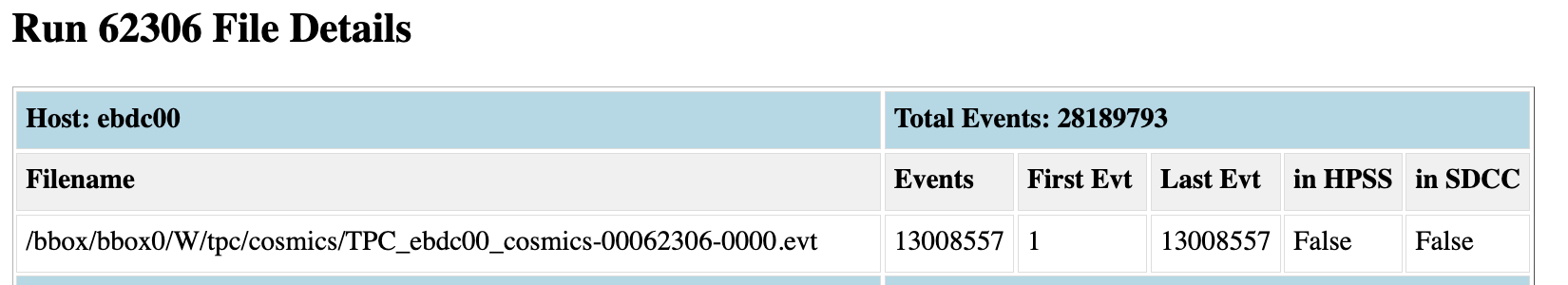 -- defined Run Types:
             beam - /bbox/bbox0/W/tpc/beam/TPC_ebdc00_beam-%08d-%04d.evt
            calib - /bbox/bbox0/W/tpc/calib/TPC_ebdc00_calib-%08d-%04d.evt
          cosmics - /bbox/bbox0/W/tpc/cosmics/TPC_ebdc00_cosmics-%08d-%04d.evt
             junk - /bbox/bbox0/W/tpc/junk/TPC_ebdc00_junk-%08d-%04d.evt
       line_laser - /bbox/bbox0/W/tpc/line_laser/TPC_ebdc00_line_laser-%08d-%04d.evt
       local_junk - /scratch/TPC_ebdc00_junk-%08d-%04d.evt
         pedestal - /bbox/bbox0/W/tpc/pedestal/TPC_ebdc00_pedestal-%08d-%04d.evt
          physics - /bbox/bbox0/W/tpc/physics/TPC_ebdc00_physics-%08d-%04d.evt
26
Again, the power of scripting -
It would be really hard to manage settings for 80+ rcdaq instances in sPHENIX - one script for all TPC nodes:
H=$RCDAQHOST
[ -z "$H" ] &&  H=$(hostname)

SERVERNUMBER=$(echo $H | sed 's/ebdc//')
BBOXNR=$(expr $SERVERNUMBER % 12)

STEM=/bbox/bbox${BBOXNR}/W/tpc

rcdaq_client daq_define_runtype pedestal    $STEM/pedestal/TPC_${H}_pedestal-%08d-%04d.evt
rcdaq_client daq_define_runtype beam        $STEM/beam/TPC_${H}_beam-%08d-%04d.evt
rcdaq_client daq_define_runtype physics     $STEM/physics/TPC_${H}_physics-%08d-%04d.evt
#rcdaq_client daq_define_runtype physics_test     /bbox/commissioning/bbox_test/TPC_${H}_physics-%08d-%04d.evt
rcdaq_client daq_define_runtype calib       $STEM/calib/TPC_${H}_calib-%08d-%04d.evt
rcdaq_client daq_define_runtype cosmics     $STEM/cosmics/TPC_${H}_cosmics-%08d-%04d.evt
rcdaq_client daq_define_runtype local_junk  /scratch/TPC_${H}_junk-%08d-%04d.evt
rcdaq_client daq_define_runtype line_laser  $STEM/line_laser/TPC_${H}_line_laser-%08d-%04d.evt
H = ebdc00
SERVERNUMBER = 00
BBOXNR= 0 
STEM =  /bbox/bbox0/W/tpc
27
More about capturing your environment
Sometimes you add meta-info to make the analysis easier, especially in the aforementioned “scanning something” setups  - example later
Many times you capture things only “just in case” 
I usually add a camera picture to the begin-run, especially when the detector moves in the beam for some position scan
You don’t routinely look at them in your analysis, but it’s good to have that info
If you have some inexplicable feature, you can use the meta-data to do “forensics”
Find out what, if anything, went wrong
The more data you capture, the better this gets
Think of it as “black box” on a plane…
28
Forensics (FermiLab test beam for the future ePIC HCal)
“It appears that the distributions change for Cherenkov1 at 1,8,12,and 16 GeV compared to the other energies.  It seems that the Cherenkov pressures are changed. […] Any help on understanding this would be appreciated.”
Martin: “Look at the info in the data files:”








Among many other things, we capture the most relevant beamline parameters
$ ddump -t 9 -p 923 beam_00002298-0000.prdf
S:MTNRG  = -1     GeV
F:MT6SC1 =  5790      Cnts
F:MT6SC2 =  3533      Cnts
F:MT6SC3 =  1780      Cnts
F:MT6SC4 =  0         Cnts
F:MT6SC5 =  73316     Cnts
E:2CH    =  1058  mm
E:2CV    =  133.1 mm
E:2CMT6T =  73.84 F
E:2CMT6H =  32.86 %Hum
F:MT5CP2 =  .4589 Psia
F:MT6CP2 =  .6794 Psia
$ ddump -t 9 -p 923 beam_00002268-0000.prdf
S:MTNRG  = -2     GeV
F:MT6SC1 =  11846     Cnts
F:MT6SC2 =  7069      Cnts
F:MT6SC3 =  3883      Cnts
F:MT6SC4 =  0         Cnts
F:MT6SC5 =  283048    Cnts
E:2CH    =  1058  mm
E:2CV    =  133   mm
E:2CMT6T =  74.13 F
E:2CMT6H =  37.26 %Hum
F:MT5CP2 =  12.95 Psia
F:MT6CP2 =  14.03 Psia
29
More Forensics (HCal at the Fermilab test beam again…)
“There is a strange effect starting in run 2743. There is a higher fraction of showering than before. I cannot see anything changed in the elog.”
Look at the cam pictures we automatically captured for each run:
$ ddump -t 9 -p 940 beam_00002742-0000.prdf > 2742.jpg
$ ddump -t 9 -p 940 beam_00002743-0000.prdf > 2743.jpg
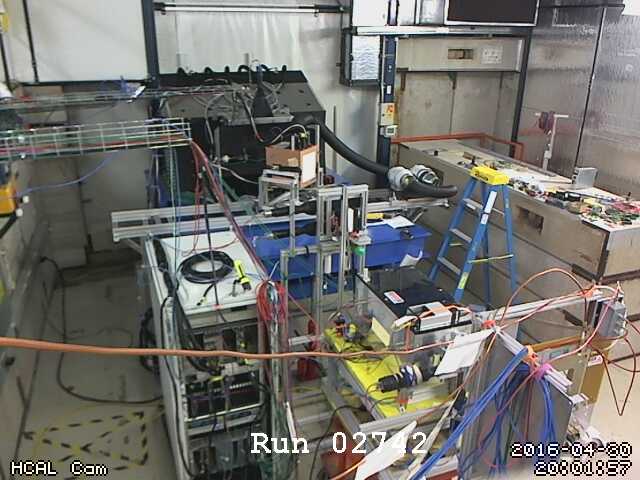 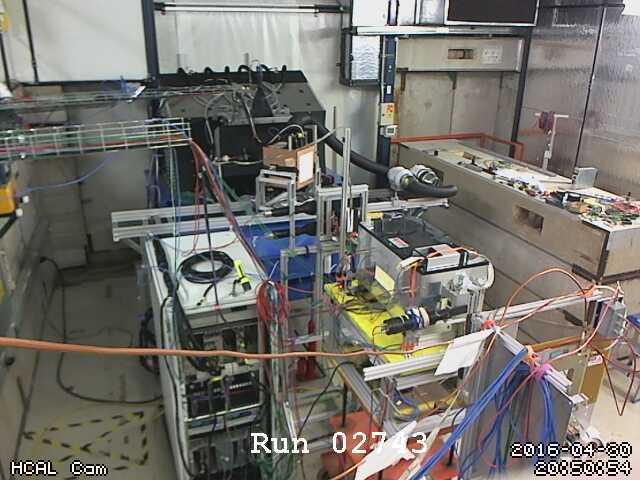 30
“Meta Data” Packet list from that test beam
More than 72 environment-capturing packets (accelerator params, voltages, currents, temperatures, pictures, …)
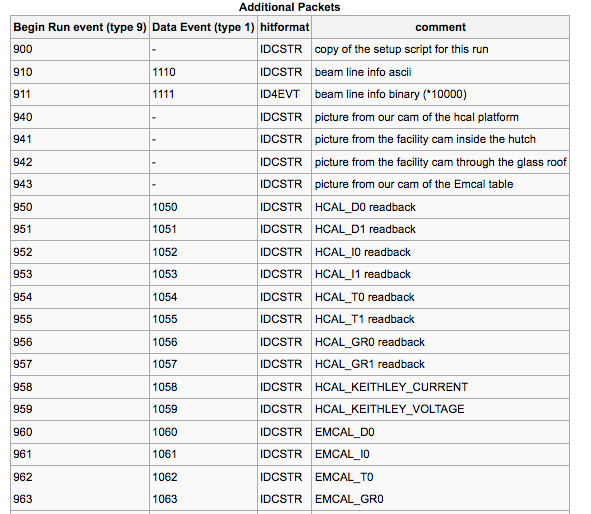 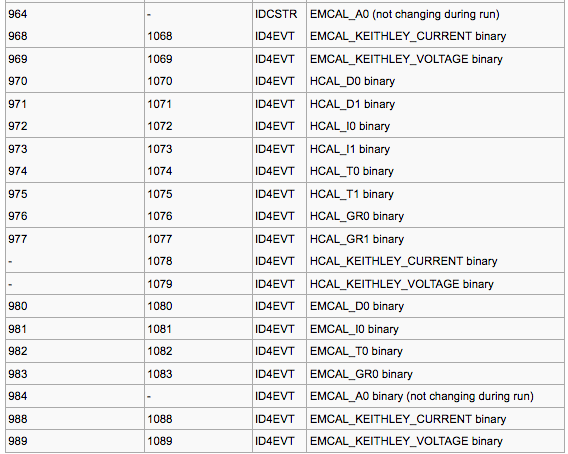 Captured again at spill-off
Captured at begin-run
31
Moving Detector Example: “HCal Tile Mapping” at the Fermi Test Beam Facility
“Tile mapping” refers to mapping the position-dependent response of a hadronic calorimeter tile. We were moving a stack of Hcal tiles so the beam hits particular positions (In the picture, beam is coming at you)
About 200 individual positions of the tile relative to the beam – you’d go nuts doing all that manually, and you are bound to make mistakes
And all on camera for ach run for feel-good value – does that thing move right when we think it should?
This setup exercises many of the aforementioned features: scripting and reacting to the FTBF spill, network transparency (we cannot access the table positioning from our DAQ machine, but a FTBF-owned machine can control our DAQ)
Wait a minute – how to I get “fresh” begin-run information??
I have shown you how you swallow an existing file (like you setup file) into the begin-run event
But this was different – for each run we got a “fresh” picture from the cam… how?
Throw in the ”daq_device_command”
It doesn’t read out anything – just when the event is triggered, it executes the assorted command





The subsequent commands grab the just-made jpg files and delete them after
So it is impossible to store stale info in case the picture-grabbing from the cam fails for some reason
# get the cameras
rcdaq_client create_device device_command 9 0 "$HOME/mlp/cam_capture.sh"
rcdaq_client create_device device_file_delete 9 940 "$HOME/mlp/hcals.jpg" 110
rcdaq_client create_device device_file_delete 9 941 "$HOME/mlp/ftbf_hut.jpg" 70
rcdaq_client create_device device_file_delete 9 942 "$HOME/mlp/ftbf_hut_birdseye.jpg" 70
rcdaq_client create_device device_file_delete 9 943 "$HOME/mlp/emcal.jpg" 110
rcdaq_client create_device device_file_delete 9 944 "$HOME/mlp/ftbf_moving_cam.jpg" 70
One last point: Using RCDAC features to streamline your analysis
Going back to the “calo module mapping” for a moment
You are ending up with several thousand individual data files, one per position
In each begin-run event we capture additional information, especially the x/y position where this data point is from
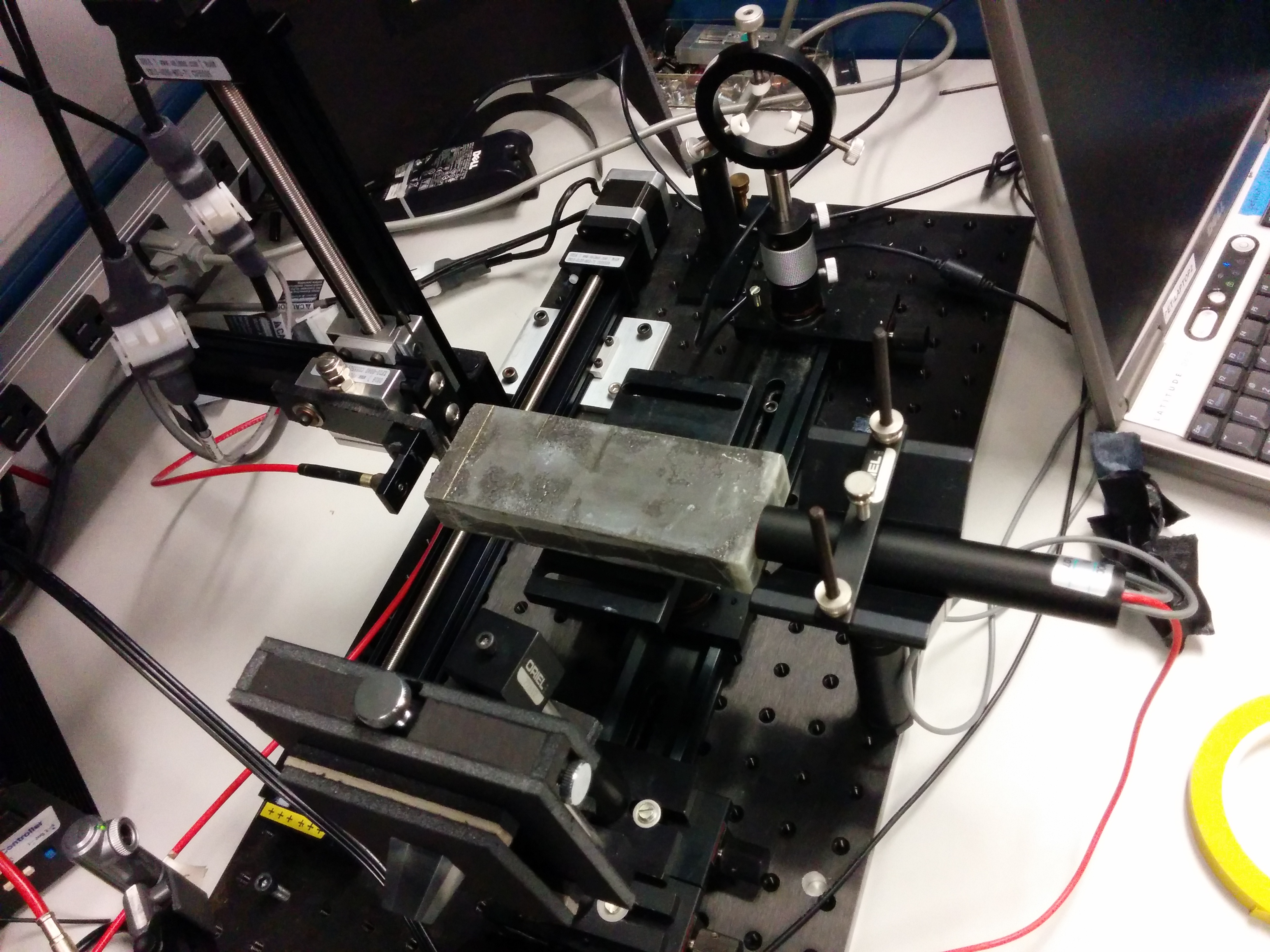 RCDAQ has a “command device” that doesn’t read out anything but executes a command when the event is triggered – here we execute “getmotorpositions.sh” at each begin-run
This script reaches out to the positioning system and writes a file “positions.txt” with the two numbers
We then absorb the file into the begin-run event



And we can retrieve this in the analysis (here shown with a command-line utility):
# we add a command to capture the positions to a file
rcdaq_client create_device device_command 9 0 "$HOME/getmotorpositions.sh"
rcdaq_client create_device device_file 9 920 "$HOME/positions.txt"
rcdaq_client create_device device_filenumbers_delete 9 921 "$HOME/positions.txt"
$ ddump -t 9 -p 920 scan10_0000201800-0000.evt
4600
-4400
34
Using RCDAC features to streamline your analysis
Then we make a list of all files that belong to this scan, and throw them all at the at the analysis process
We get the begin-run event and extract and remember the x-y positions
We then histogram the signal with the actual data events
Eventually we hit end end-run event, know that this position is done. Get the mean from the histogram, and fill it in the map at the right position
Run through all files in the set, have a coffee, and see the results:







In this way you can run the analysis without burdensome additional bookkeeping 
All you need to analyze the data in one fell swoop is contained in the data themselves
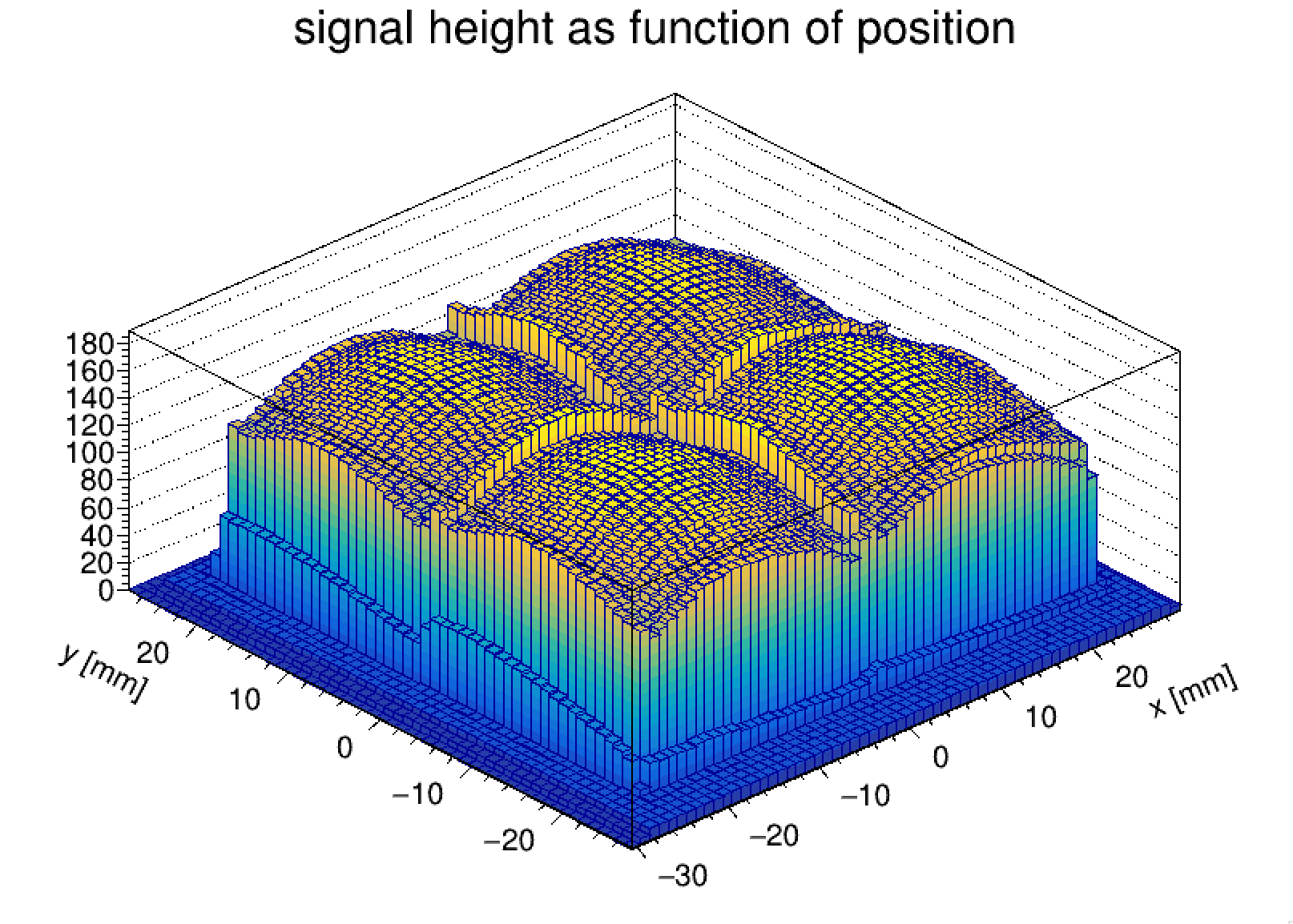 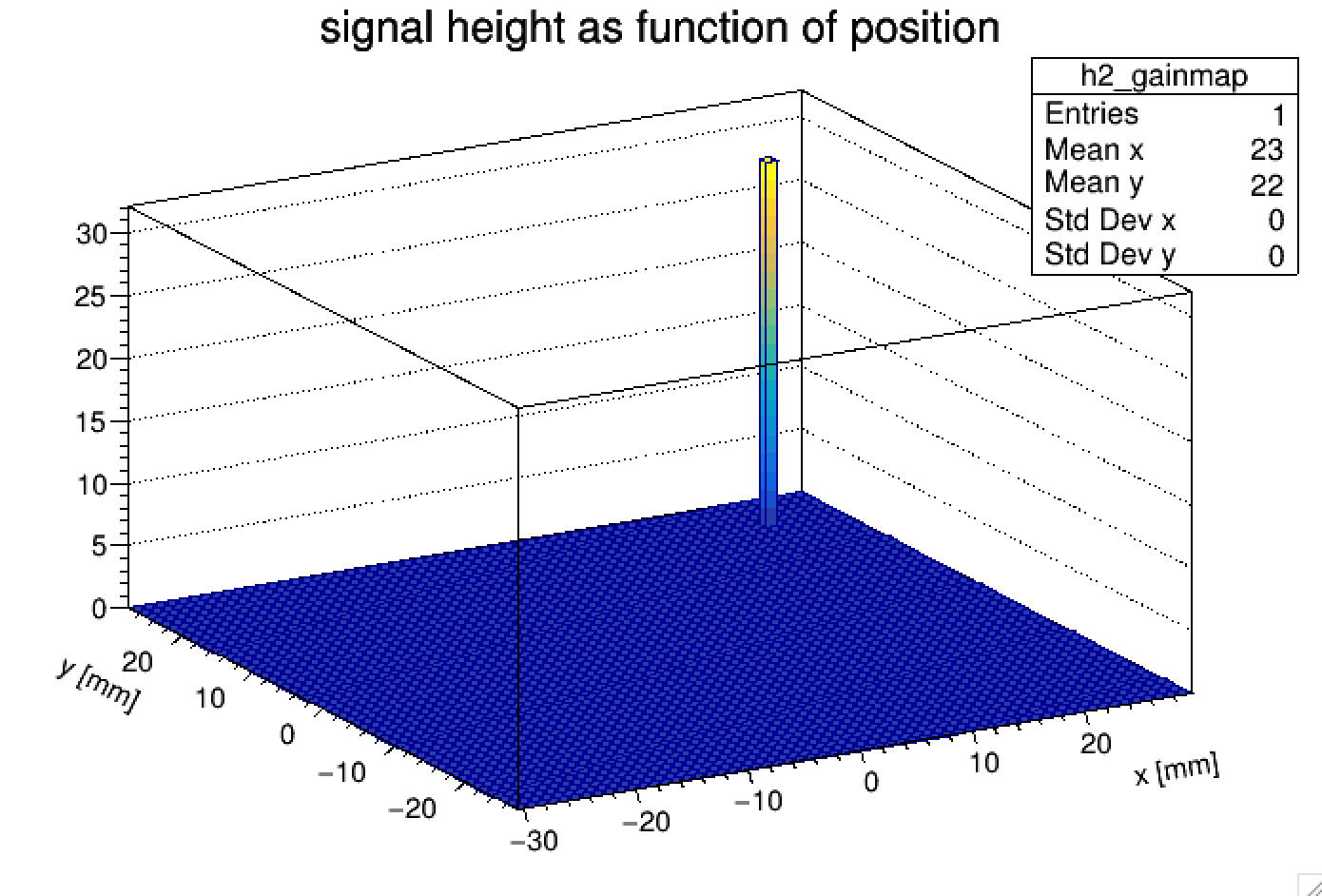 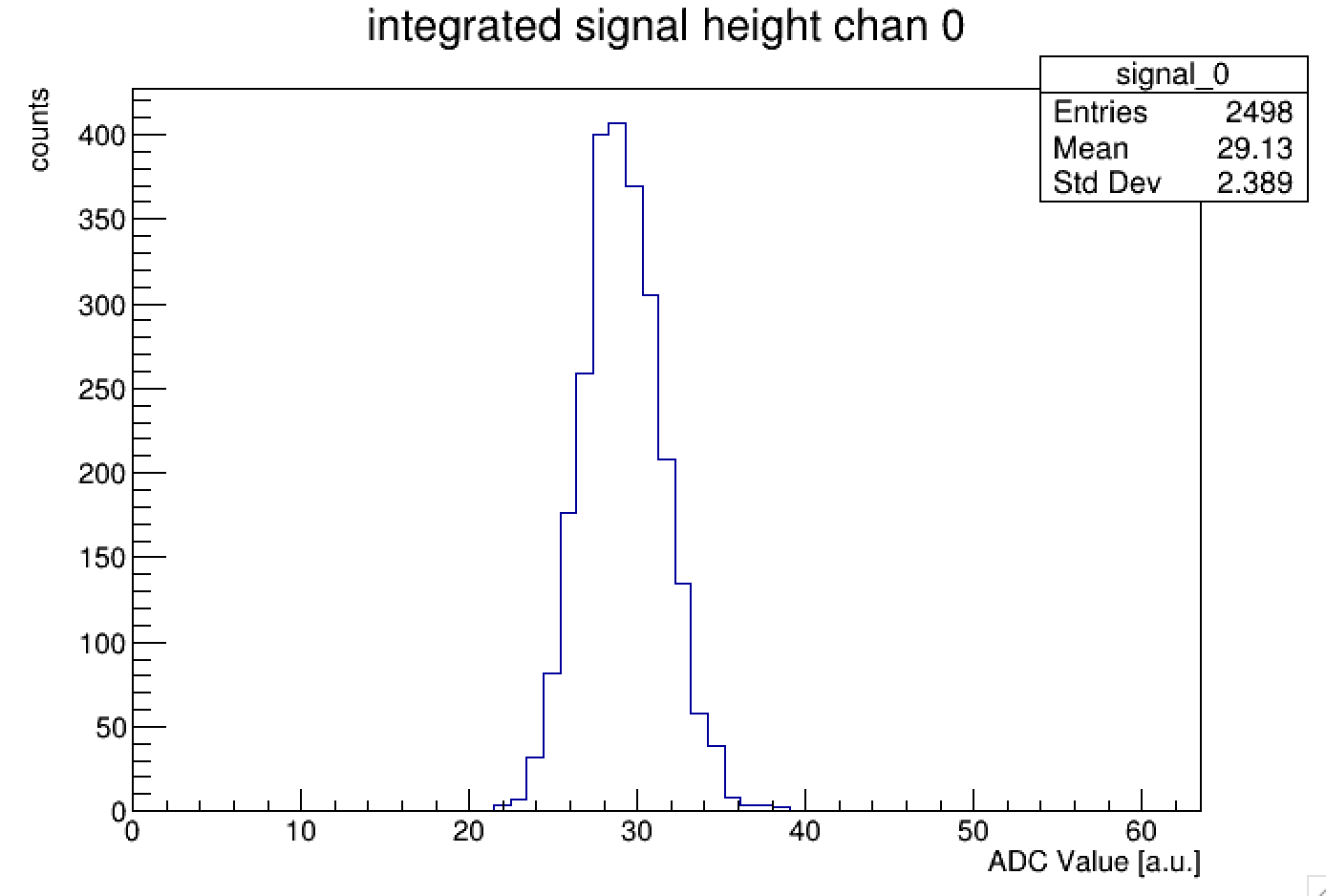 35
Some code snippets
Here I’m extracting the x and y position from packet 921:
if ( e->getEvtType() == BEGINRUN )
    {
      reset_histograms();
      old_runnr = e->getRunNumber();
      Packet *p921 = e->getPacket(921);
      if ( p921)
        {
          xpos = p921->iValue(0);
          ypos = p921->iValue(1);
          cout << "Postions " << xpos << "  " << ypos << endl;
          delete p921;
        }
      return 0;
    }
36
Some code snippets
Here I recognize the end-run event and analyze the signal distribution for this run:
if ( e->getEvtType() == 12 )   // end run
    {

      h2_gainmap->Fill( (xpos+400)/200., (ypos-10000)/-200., h_signal->GetMean() );

      if (open_flag)
        {
          xlsfile << xpos  << " " << ypos << "  " << h_signal->GetMean() << endl;
        }

      return 0;
    }
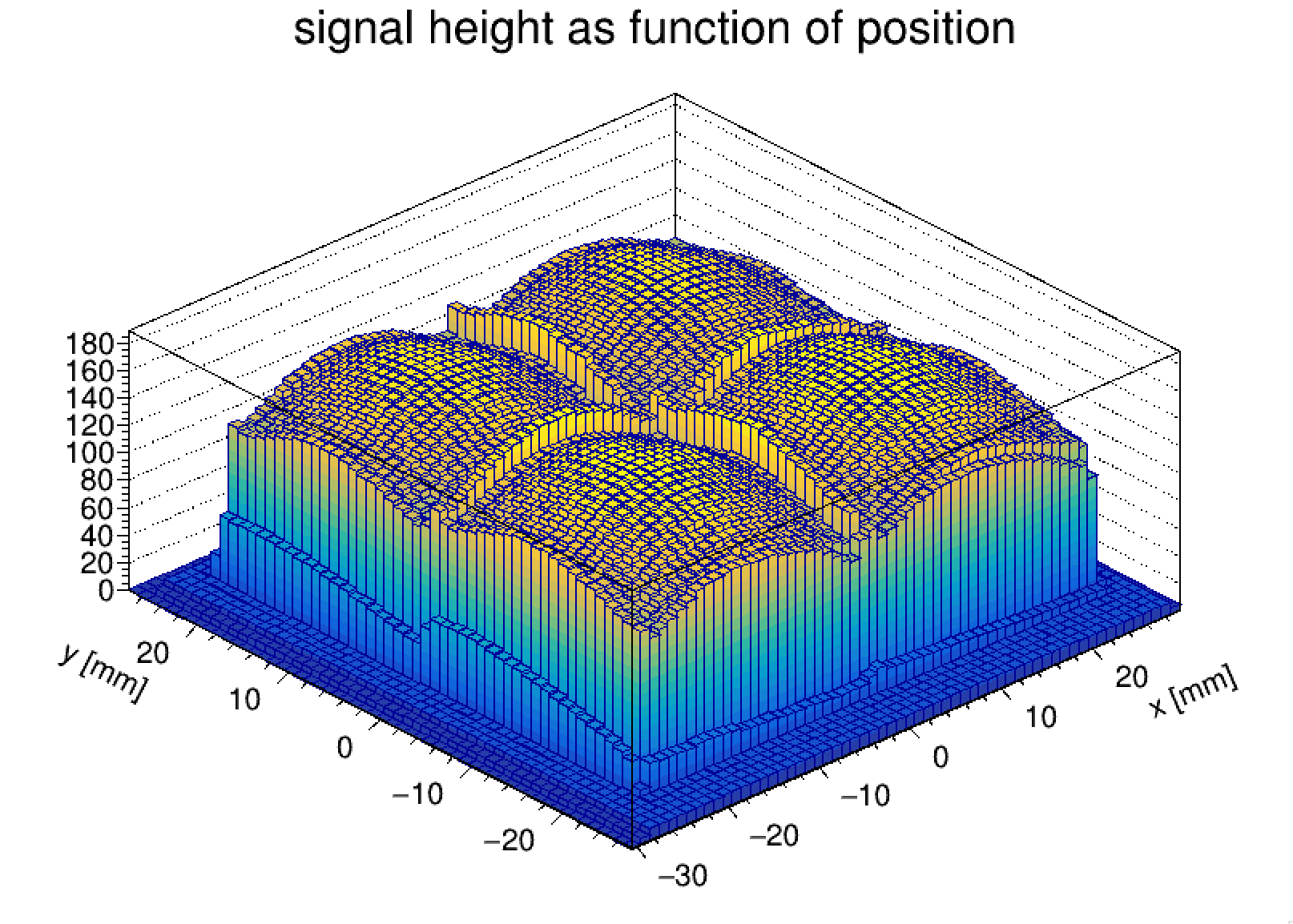 37
Where are we with the HGROC readout?
This is how far I can take it – waiting for the “end of event” protocol that Norbert, Miklos and I have in principle agreed on
It would probably take 30 minutes to explain all the stuff and shortcuts and so on that went into these plots…
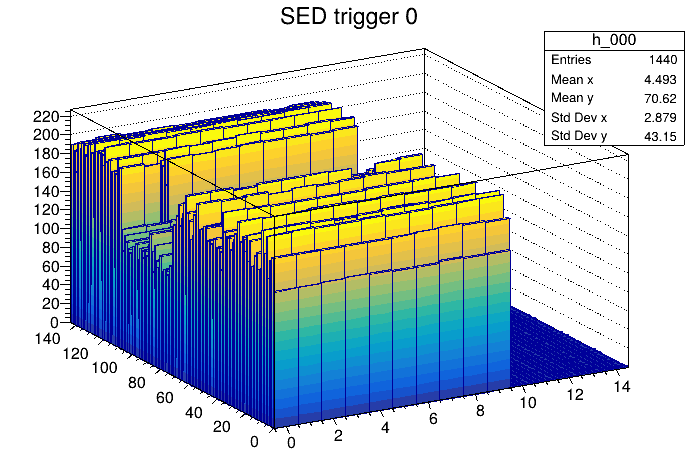 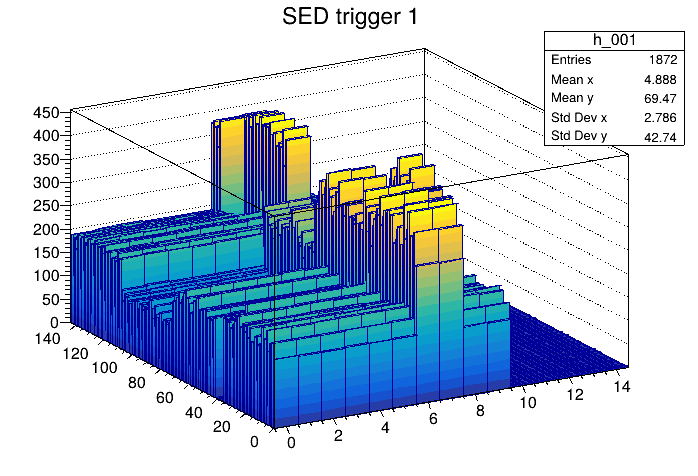 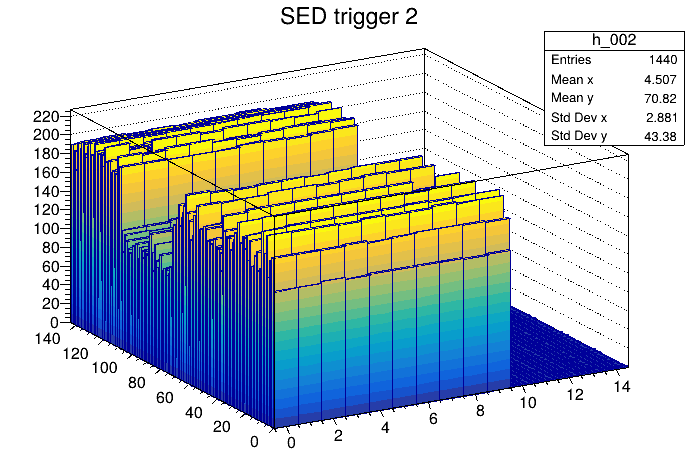 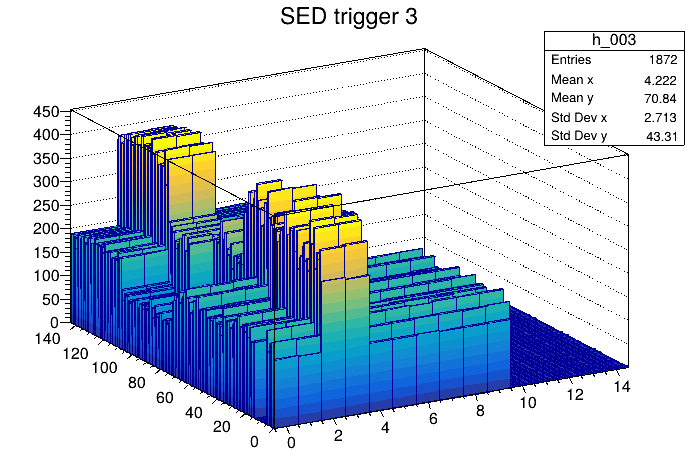 38
This page is intentionally left blank
39
Automated Elog Entries
RCDAQ can make automated entries in your Elog
Of course you can make your own entries, document stuff, edit entries
Gives a nice timeline and log
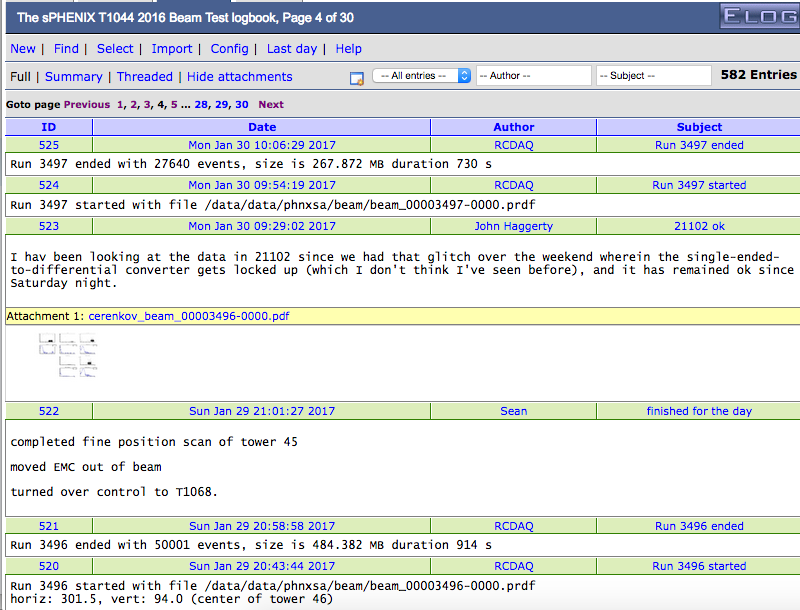 40
[Speaker Notes: ----- Meeting Notes (1/27/16 16:27) -----]
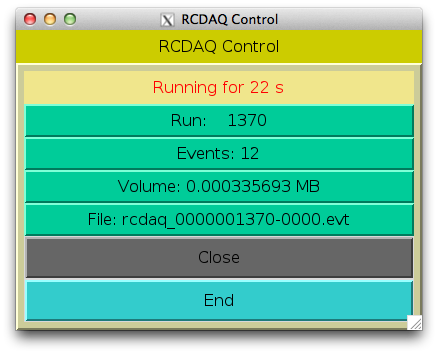 GUIs
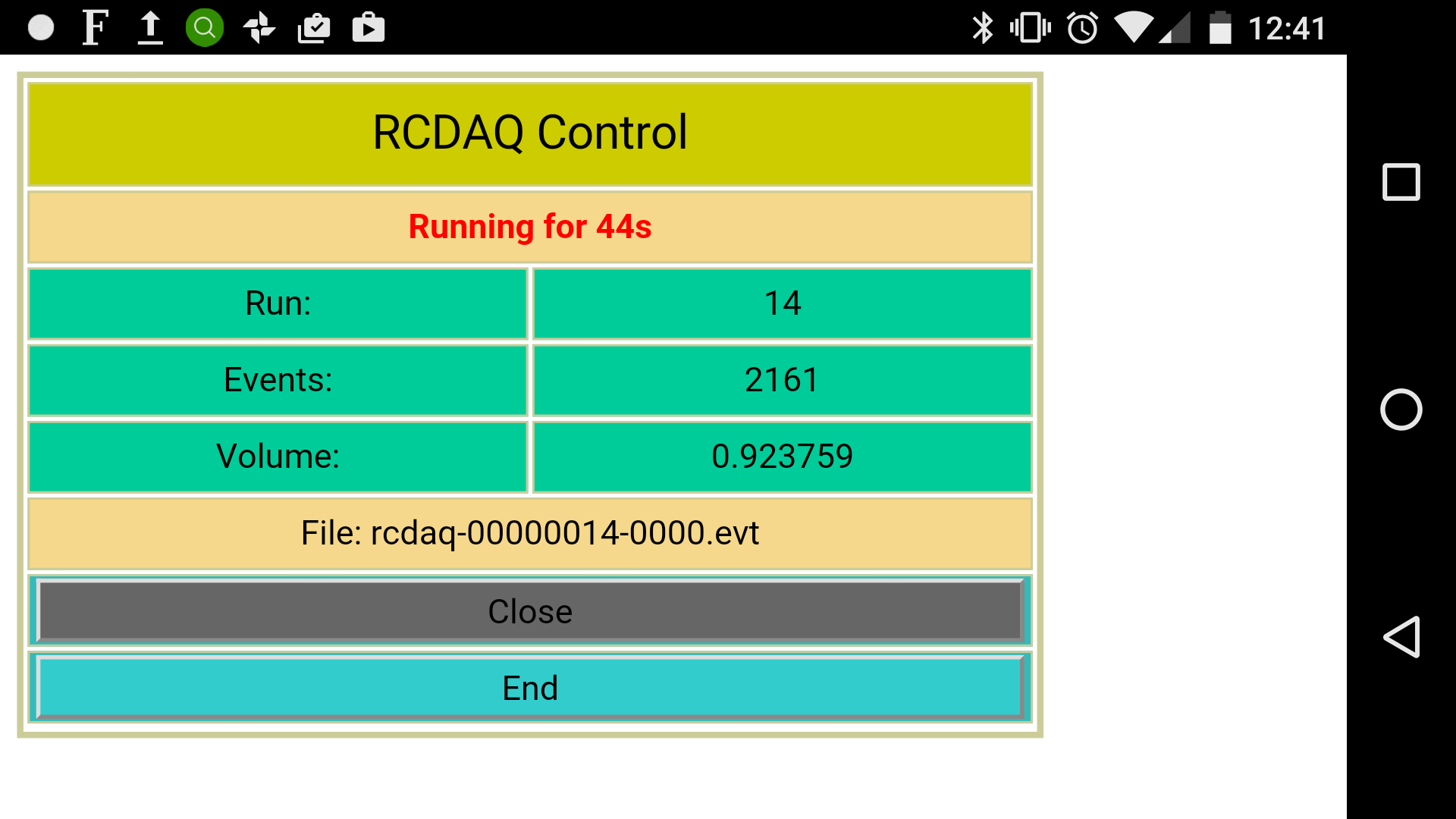 On my phone
GUIs must not be stateful! 
Statelessness allows to have multiple GUIs at the same time
And allows to mix GUIs with commands (think scripts)
(all state information is kept in the rcdaq server)
My GUI approach is to have perl-TK issue standard commands, parse the output
Slowly transitioning to Web-based controls (web sockets + Javascript)
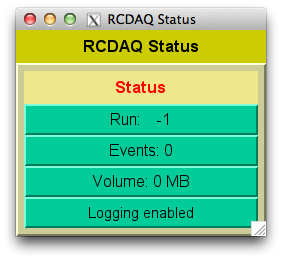 Perl-TK
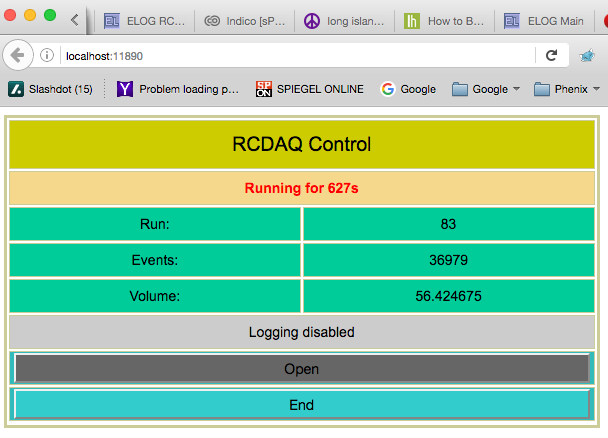 41
Web Browser
Shell integration
The Speaking DAQ
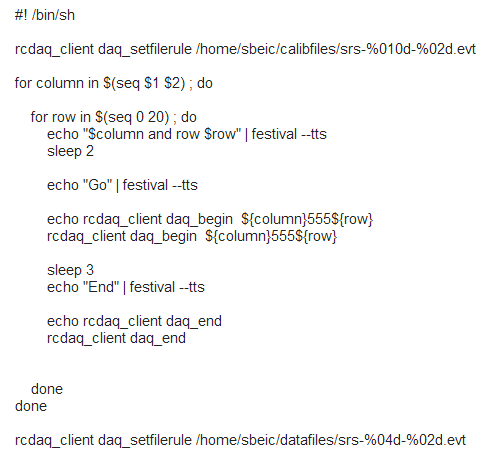 42